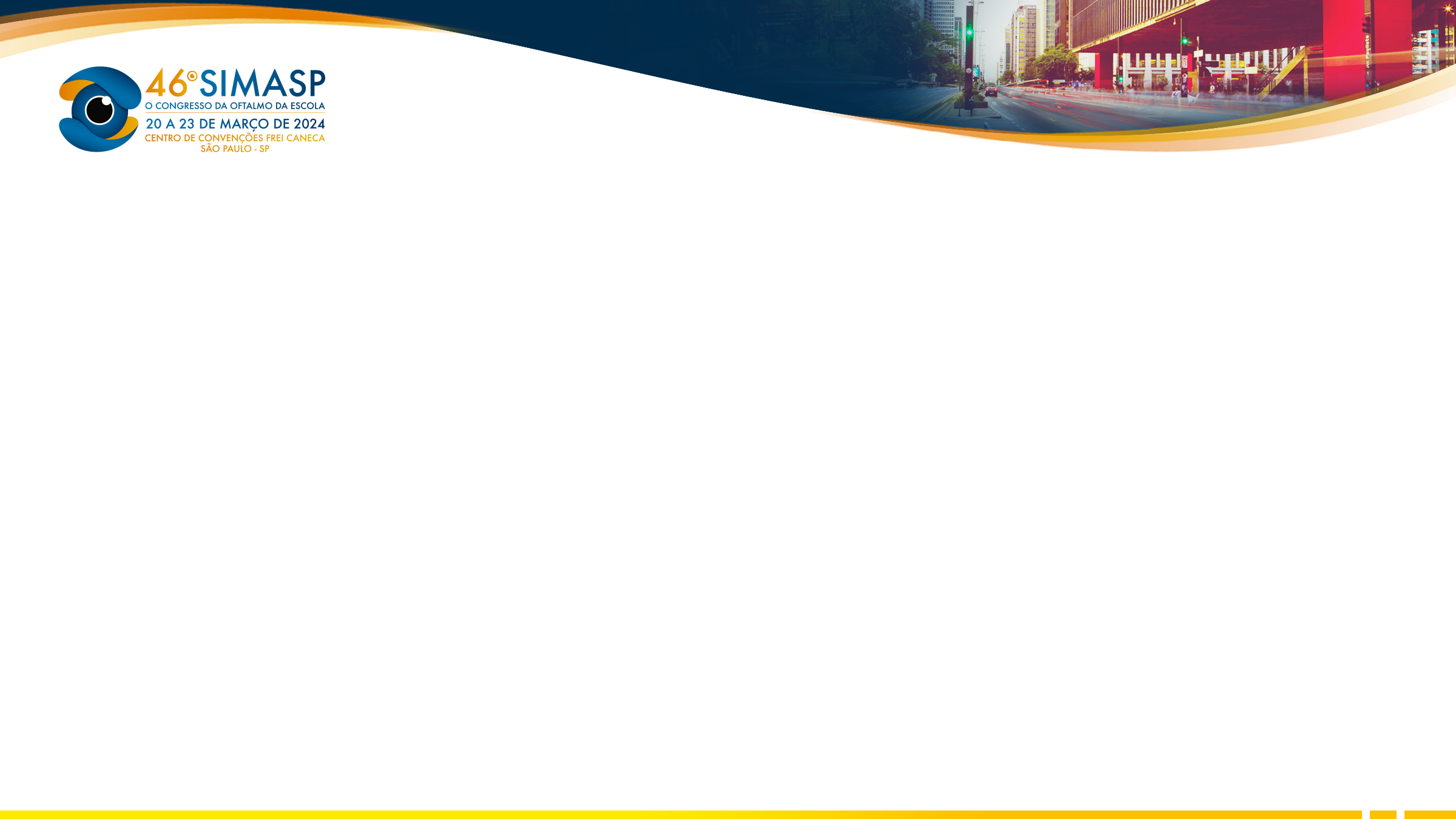 Degeneração Nodular de Salzmann
Degeneração nodular progressiva  que mede 1-3 mm e  é vista anteriormente a camada de Bowman. 
Geralmente assintomática e bilateral, localiza-se próximo ao limbo ou em média periferia corneana.
Victor Buchini de Freitas¹ ,Stela Souza Peña¹, Nádia Luna Zanardo¹, Dafne Fernandes Machado¹, Carlos Alberto Waquim Carbalho¹, Luciano Rabello Netto Cirillo¹, Marina Paulino Gracia¹, Ítala de Moraes Vieira Gatti¹ 

¹Instituição: Centro Universitário da Faculdade de Medicina do ABC
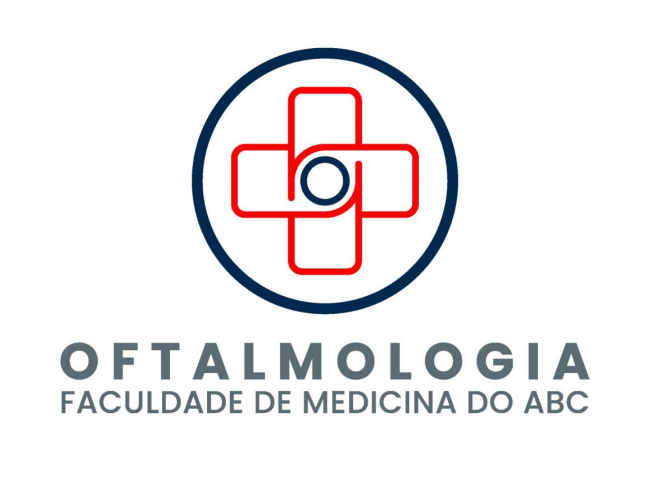 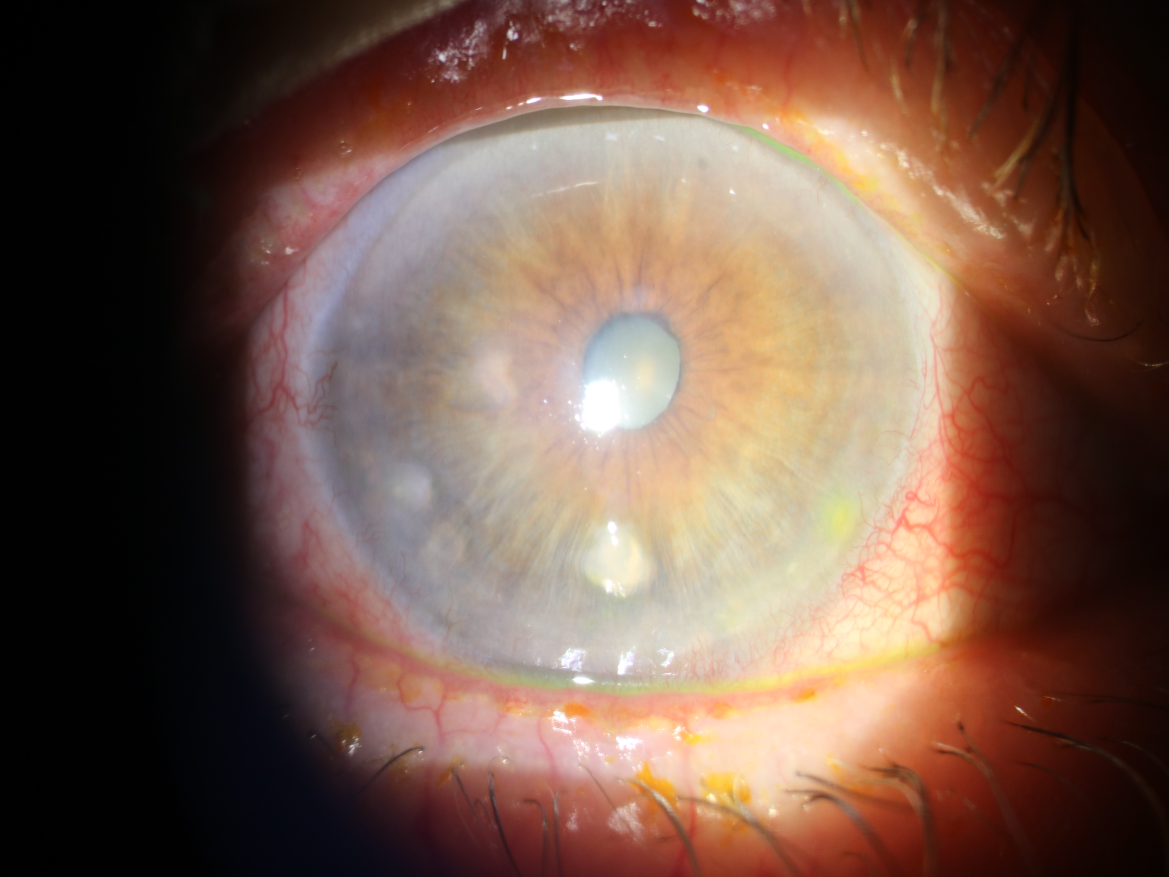 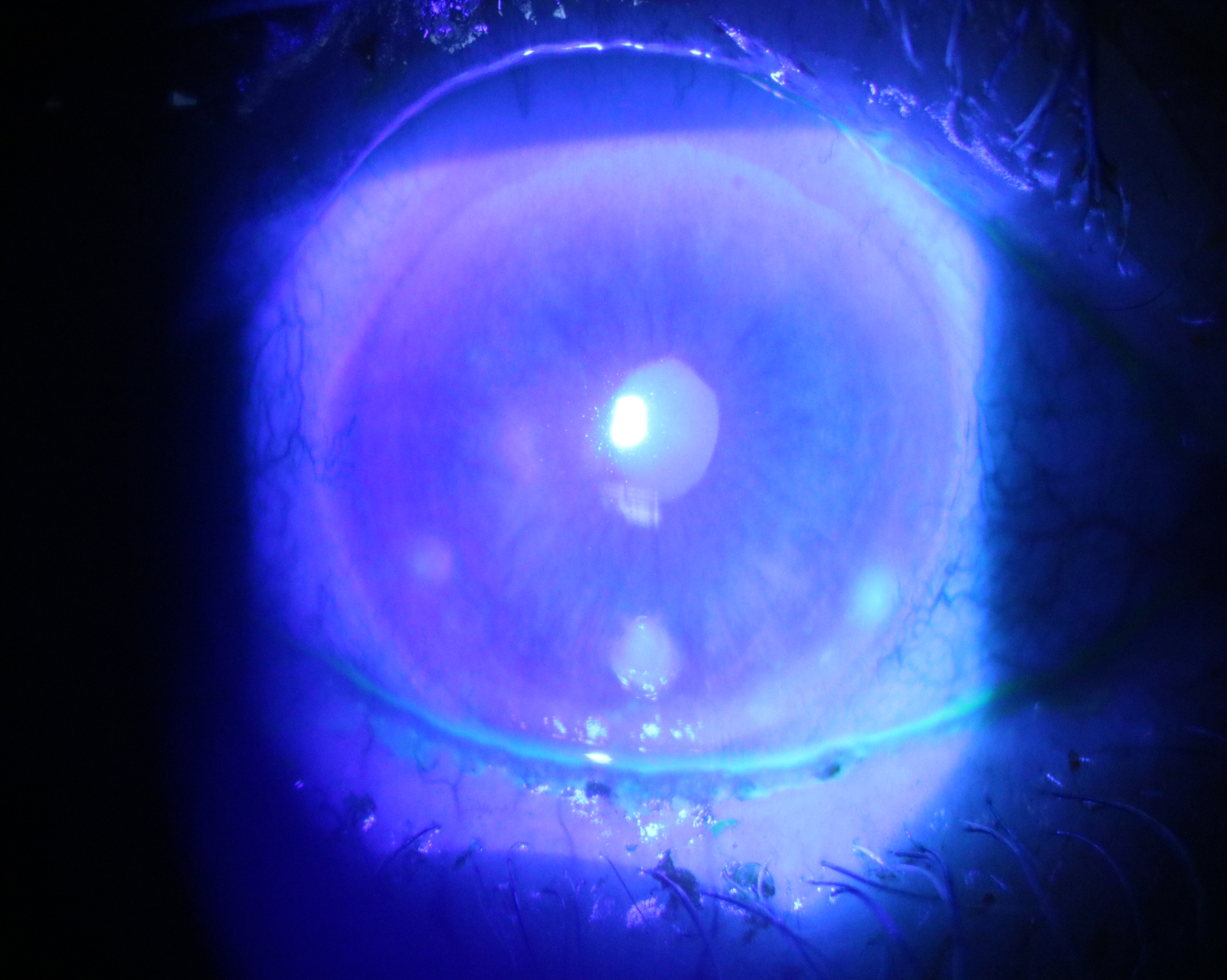